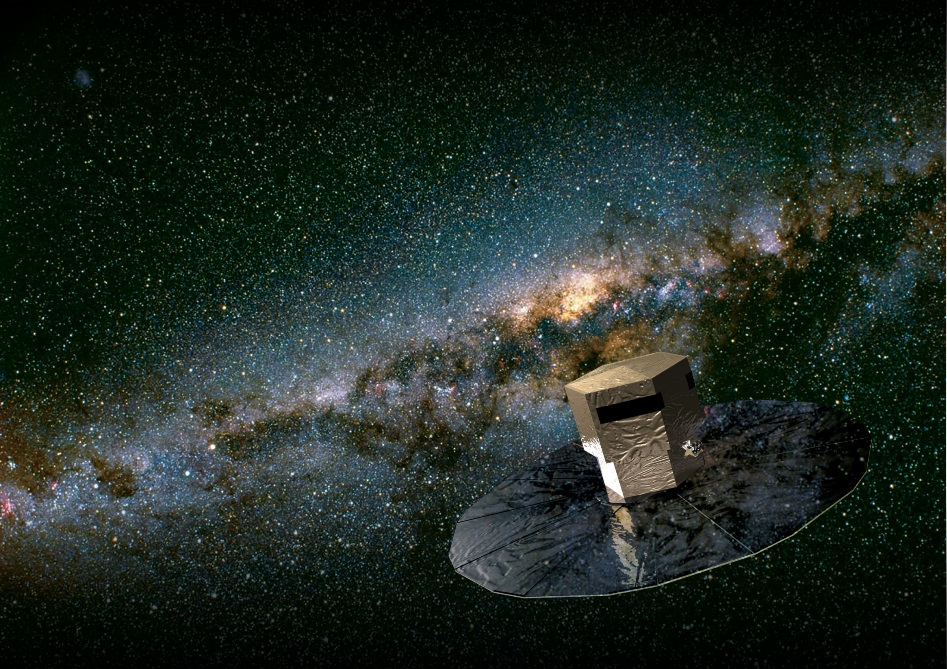 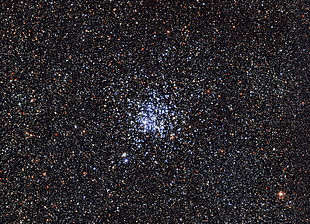 Gaia DR1:  a few warnings and  caveats
e.g. the importance ofusing  variance/covariance quantities
U. Bastian, Gaia User Workshop, ARI 4.4.2016
Introduction to Gaia
Skipped – Stefan gave it less than an hour ago !
Forthcoming first Gaia data release
„Gaia DR1“             14.6/11.8 months
end of summer 2016
1 billion positions and G magnitudes      (old plan, still true)
plus 2 million parallaxes and proper motions       (very new)
The 1 billion positions
Probably ~1.5 billion
Mostly G=12-20
On average on the ICRS/ICRF system to sub-mas precision.
But: 
too few Gaia observations for 5-parameter solutions
Bayesian prior that parallax and motions are „small“, implying a Galaxy model,                                           see Michalik et al 2015, A&A, 583, A68, ArXiV 1507.02963
effectively a „reasonable“ 2-parameter solution; no pm and parallaxes published 

Thus: 
typically uncertain by 1-3 mas due to unknown parallax and proper motion
perhaps 10 percent with formal uncertainties >15 mas 
a few unrecognized high proper motions and parallaxes   ->   outliers                                                                 and of course the usual outliers due to disturbed measurements

No problem for all applications that I could think of.
giant advance over all existing large reference catalogues
precision and accuracy quickly deteriorating (few years, both future and past)
for the future: to be replaced by Gaia DR2 before this problem can take effect in the future
for the past: the time of applicability can be extended by combination with known pm,                     or by direct combination with older known positions
The 2 million parallaxes and motions
Too few Gaia observations for 5-parameter solutions

Solved by combination with Tycho-2 positions
genuine 5-parameter solutions 
valid proper motions and parallaxes
but: depending on Tycho-2 (incl. HIP) positions,              not on Tycho-2 and HIP motions and parallaxes, however.
Comparisons:
Number of objects: 20 times better than HIP
Parallaxes typically below 0.5 mas, i.e. better than HIP
Motions typically 2 mas/yr, i.e. worse than HIP (but 0.1 mas for HIP stars)
Systematic errors: worse than HIP;  a number will be given with the release
Not yet comparable with expected Gaia performances !                        DR2 will be the first proper Gaia Catalogue 
Beware of the systematics !
Systematic errors
Size in DR1 is similar to the individual uncertainties 
causes:  
colour terms, PSF time variations, basic-angle oscillations
clanks
dependence on Tycho-2
...

Averages over many stars will not be (much) better than the numbers for a single star

Clusters, absolute brightness of standard candles, ...

Recipe: - quadratically add a systematic uncertainty after averagingbetter:- give separate random and systematic uncertainties
Example
N=400 stars, each with sigma(parallax) = 0.5 mas

sqrt(N) law gives sigma(average) = 0.025 mas = 25 muas                                                          completely unrealistic for DR1 !
The inverse of a parallax ...
... is not necessarily a distance

Insignificant parallaxes
Negative parallaxes
Marginally significant parallaxes
Look at the standard errors in the catlg file(s)

And then of course: Outliers
Small degree of freedom per star  (hampering outlier rejection)
The inverse of a parallax ...
Mean, median, mode, rms     of a trigonometric distance
Consider a given true parallax p
Distance D=1/p                                   (see next page)

Recipe to avoid scientific trouble:
Always use forward modelling to measured parallaxes to fit higher-level unknown quantities
In other words: Do not use derived quantities like individual distances or absolute magnitudes to fit higher-level unknown quantities
The inverse of a parallax ...
The inverse of a parallax ...
„Estimating distance from parallax“, C. Bailer-Jones, EWASS 2016 & PASP, Oct 2015

Various Bayesian priors giving realistic means and variances   -   for various circumstances
Gaia image of the week, 2015-12-19
Now for something funny but serious: M11
Variances/mean errors
Covariances/Correlations
Condition number (inverse)

GoF (F2)
Source excess noise

Solution_1512170101, members position-selected
Wow !An exploding cluster ??
Data from a preliminary solution; but actual Gaia DR1 will look quite similar
Now for something funny but serious: M11
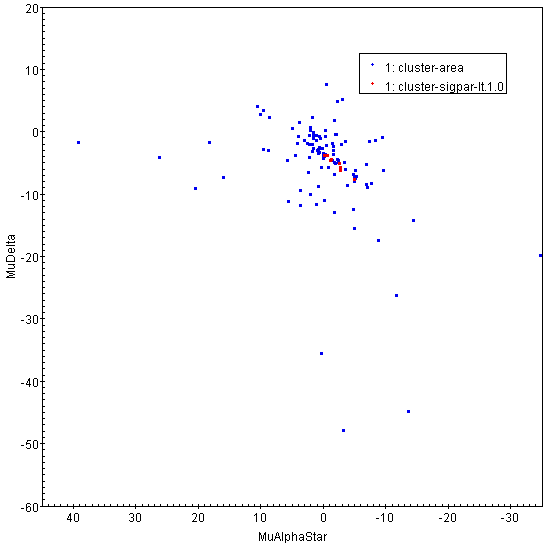 Variances/mean errors
Covariances/Correlations
Condition number (inverse)

GoF (F2)
Source excess noise
Wow !
Data from a preliminary solution; but actual Gaia DR1 will look quite similar
During this presentation
- about 1 million stars were measured by Gaia, - roughly 10 million astrometric measurements were taken, - about 300,000 spectra were made of 100,000 stars